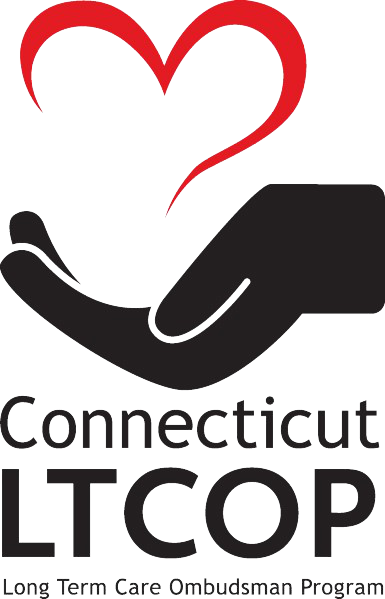 Care Planning to Achieve Quality Care
September 22, 2021
5:00pm EST 
Regional Ombudsman, Lindsay Jesshop
www.portal.ct.gov/ltcop
1
Upon admission, a baseline care plan must be completed within 48 hours	483.21(a)(1) of Federal Nursing Home Regulations; 	F655 (F-Tag)	Provisions for person-centered care	Required to include physician orders, therapy services, 	initial goals based on admission documents, dietary 	orders, social service supports, and PASRR information 	if needed	The nursing home MUST provide the individual and 	their indicated representative a written summary 	which includes list of current prescribed medications, 	goals for the individual, and services and treatments 	that will be provided by the nursing home 	The medical record MUST  indicate that the summary 	was provided to the person and their representative
At the Start
2
Best Practices for Baseline Care Plans
Discuss Discharge Planning / Goals Upfront
Does the person have a safe place to return to
Possible Money Follows the Person [MFP] / Community First Choice [CFC] referral  

Complete With and Not For
Include the person and their representative/s in assessments (ensure to include factors other than clinical, such as spiritual, socio-economic, sociocultural,  etc.)
Completion of a comprehensive care plan in lieu of baseline, especially if stay will be short;  < 14 days

Create Short and Attainable Goals
Goals will be re-assessed and modified as time goes on

Explain Next Steps 
Comprehensive assessment and care plan to follow
Allow the person and their representative to ask questions
3
A comprehensive resident assessment must be completed within 14 days of admission	483.20 of the Federal Nursing Home regulations	Assessment must be completed periodically and must be 	standardized and reproducible	Utilization of Minimum Data Det (MDS) 3.0; Resident 	Assessment Instrument 	Accurate assessment of a person’s abilities and functional 	capacity , but needs to include the following:    	communication, discharge planning; psychosocial 	elements, routine, preferences, and documentation of a 	person’s participation in assessment	The assessment must include direct observation and 	correspondence with the resident.  Additionally, 	licensed and 	non-licensed direct care staff on all shifts should be consulted 	in order to complete assessment. 	Completed not less than once every 12 months or 	within 14 days of a significant change in a person’s 	physical or mental condition
At the Start
4
What is a Significant Change?
A significant change is classified as “a major decline or improvement in a resident’s status that 1) will not normally resolve itself without intervention by staff or by implementing standard disease-related clinical interventions; the decline is not considered “self-limiting”; 2) impacts more than one area of the resident’s health status; and 3) requires interdisciplinary review/and or revision of the care plan.  This does not change the facility’s requirement to immediately consult with a resident’s physician of changes as required”
483.20(b)(2)(ii) Federal Nursing Home Regulations ; F637 – Assessment After Significant Change

Examples of Significant Changes
 Noted weight loss  / weight gain
 Injuries (fractures, falls)
 Hospitalization requiring admission  (sickness; infection)
 Change in ambulation / transfer status
5
Best Practices for Comprehensive Resident Assessments
Know the person
Baseline condition / demeanor / ADL status 
Preferences / routine 
Establish a relationship with resident and with family members / preferred persons and family establish a rapport with nursing home staff 
Consistent staff assignment whenever possible 

Report changes 
Important for front-line and direct care staff to report any changes  (not just significant) 
Request that staff report and document any changes 
Request that RN assess resident and document 

* Reported changes may prompt comprehensive assessment, followed by comprehensive care plan meeting
6
Comprehensive care plan is developed within 7 days of assessment  	483.21(b) of Federal Nursing Home Regulations; 	F656 (F-Tag)	Person-centered and encompasses measurable 	goals, interventions, and timeframes to meet a person’s 	desired outcomes	Consider a person’s medical, physical, nursing, mental, 	and psychosocial needs 	A person’s goals for admission and discharge; nursing 	homes must document if a person’s desire to return to 	the community was assessed and if any referrals were 	completed on a person’s behalf	A person or their representative can discuss the care 	plan and changes to the care plan with the nursing 	home at any time
A Care Plan is Working Live  Document
7
Care Plan Meetings / Care Conferences
How often?

Initial care plan meeting to discuss developed care plan
Then, every 3 months unless there is a significant change in a person’s health that triggers a change in the care plan
Meetings to discuss a person’s plan of care or services can be requested at any time
A resident always has the right to request a meeting to discuss his or her care and to address any questions or concerns they may have
8
Physician Services
How often?

483.30; F712
At least once every 30 days for the first 90 days after admission, and at least once every 60 days thereafter 
Considered “on-time” if it occurs no later than 10 days after the visit was required 
After the initial physician’s visit a NP, APRN, PA may complete every other visit or other medically necessary visits (including orders)
Residents have the right to request consultation with their physician at any time
Residents have the right to change attending physician; nursing home should have more than one attending physician, plus Medical Director
9
Best Practices for Care Plan Meetings
Before the Meeting 
Re-arrange the time or reschedule so that resident and desired representatives can attend
Ask for a copy of current care plan / list of medications 
Seek input from physician /physician services  
Provide staff with any  questions or agenda items you would like to discuss at the meting 
If you would like specific staff at the meeting request this prior to  meeting 
Meeting do not have to be 15 minutes – if you would like longer pre-arrange with nursing home staff

During the Meeting 
Carefully review your preferences  - request that preferences are explicitly state in the plan of care
Discuss plans for discharge , goals, and interventions 
Ask what other services can be offered (rehab  and other contracted services
If all your questions have not been answered during the timeframe, request a day and time to  follow-up with key personnel 

After the Meeting 
Request a copy of the  care plan 
Determine if care plan is being followed; determine if discussed interventions are  occurring 
Request follow-up meeting  if needed
10
Federal Nursing Home Regulations 483.24 – Quality of Life	Each resident must receive and the facility must 	provide the necessary care and services to attain or 	maintain the highest practicable physical, mental, 	and psychosocial well-being, consistent with the 	resident’s comprehensive assessment and plan of 	care.	(a) Based on the comprehensive assessment of a 	resident and consistent with the resident's needs 	and choices, the facility must provide the 	necessary care and services to ensure that a 	resident's abilities in activities of daily living do not 	diminish unless 	circumstances of the individual’s 	clinical condition demonstrate that such 	diminution was unavoidable.
Person Centered Care Planning is a Requirement
11
Federal Nursing Home Regulation 483.70 – Facility Assessment; F-Tag 838	The facility must conduct and document a facility-wide assessment to 	determine 	what resources are necessary to care for its residents 	competently during both day-to-day operations and emergencies. The 	facility must review and update that assessment, as necessary, and at 	least annually. 	Must consider things such as number of residents; care needs of each 	resident, staff competencies to care for residents, services and 	equipment needed to care for resident population, and ethnic, 	cultural, or religious factors that may affect the care provided*CMS Guidance	Although not required, facility staff are strongly encouraged to seek 	input from the resident/family council, residents, their	representative(s), or families and incorporate that information as 	appropriate when formulating their assessment.	An assessment of the resident population is the foundation of the 	facility assessment. It must include an evaluation of diseases, 	conditions, physical, functional or cognitive status, acuity of the 	resident population, and any other pertinent information about the 	residents that may affect and plan for the services the facility must 	provide
Person Centered Care Planning is a Requirement
12
Additional Resources
National Consumer Voice 
Basics of Individualized Quality Care
https://theconsumervoice.org/uploads/files/issues/basics-of-individualized-quality-care-factsheet-final.pdf
Assessment and Care Planning: The Key To Quality Care
https://theconsumervoice.org/uploads/files/issues/assessment__care_planning-final.pdf
Individualized Assessment and Care Planning with Behavior Symptoms
https://theconsumervoice.org/uploads/files/issues/individualized-assessment-with-behavioral-symptoms-factsheet-1.pdf
6 Steps for Quality care handout  
https://theconsumervoice.org/uploads/files/long-term-care-recipient/5._6_Steps_to_Getting_Quality_Care_in_a_Nursing_Home.pdf 
Advocacy Suggestions for Nursing Home Residents and Their Families
https://theconsumervoice.org/uploads/files/family-member/Advocacy_Suggestions_for_Nursing_Home_Residents_and_their_Families.pdf
13
Additional Resources
Center for Medicare Advocacy 
Nursing Home / Skilled Nursing Facility Care - Center for Medicare Advocacy

Massachusetts Advocates for Nursing Home Reform 
!Care Plans_final_9.26.19_2_onepage (manhr.org)

Justice in Aging
Updated for COVID-19: 25 Common Nursing Home Problems & How to Resolve Them – JUSTICE IN AGING

Long Term Care Community Coalition 
Family & Ombudsman Resource Center - NursingHome411
14